Secure Software DevelopmentEli RolfesHolmes High School, Algebra II
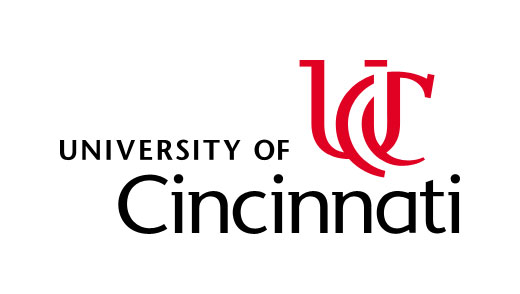 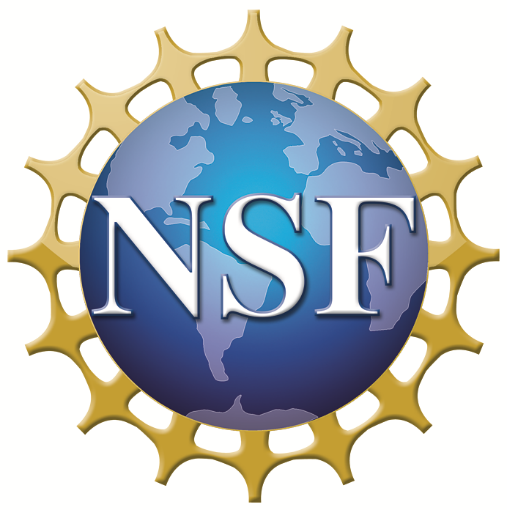 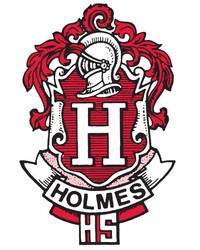 RET is funded by the National Science Foundation, grant # EEC-1710826
Web Application Security
Decision-making Algorithms
Responding to Crises
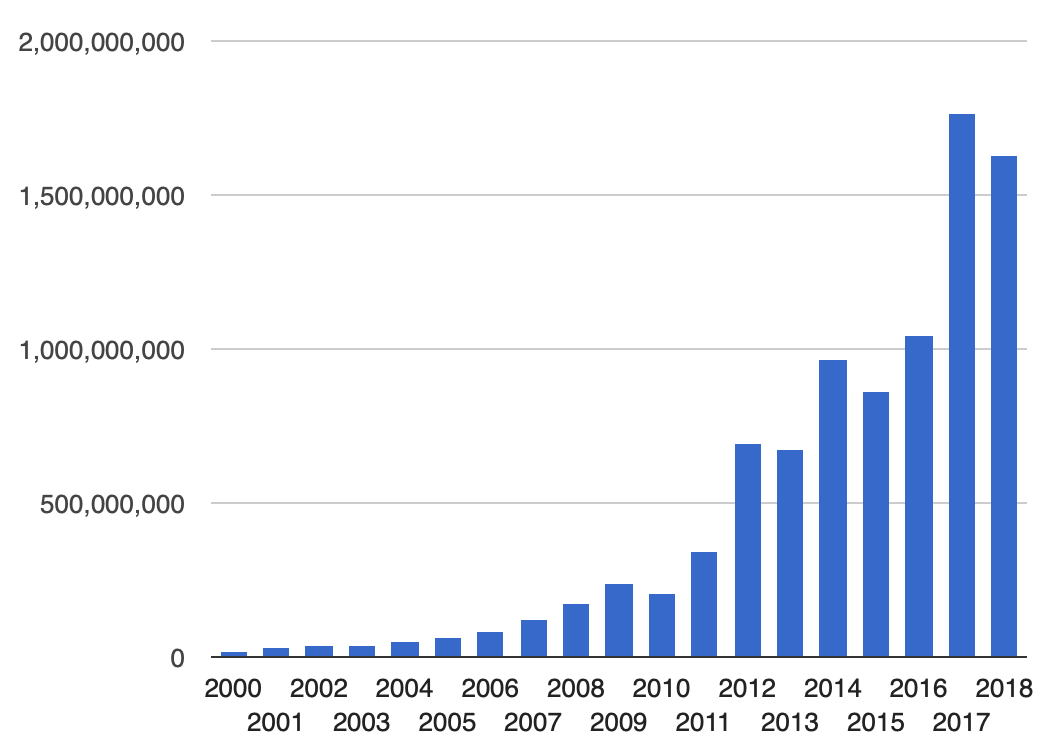 Central Idea
Capturing the intuitive nature of human decision-making pathways applies beyond web applications.
How can we use functions to make informed decisions?
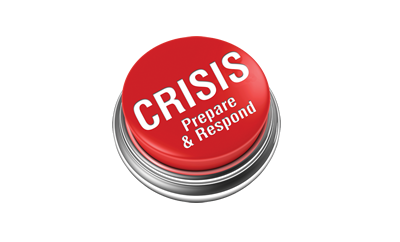 Proper plaining is vital for handling any sort of crisis.
Figure 1: Total Number of Websites
In other words, there are over 7,000,000 vulnerable websites (XSS).
According to SiteLock, 4.44% of websites have at least one cross-site scripting (XSS) vulnerability.
How does technology help us answer complex problems?
Health Epidemics
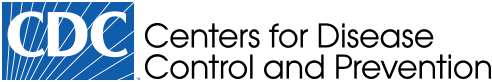 XSS Research
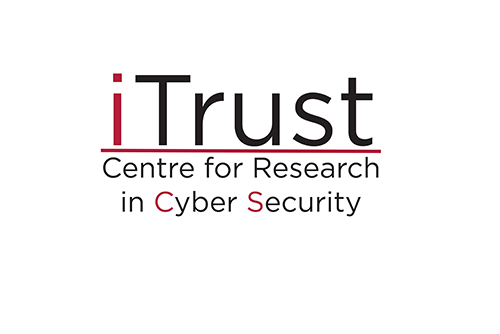 Work was done in a local sandbox server
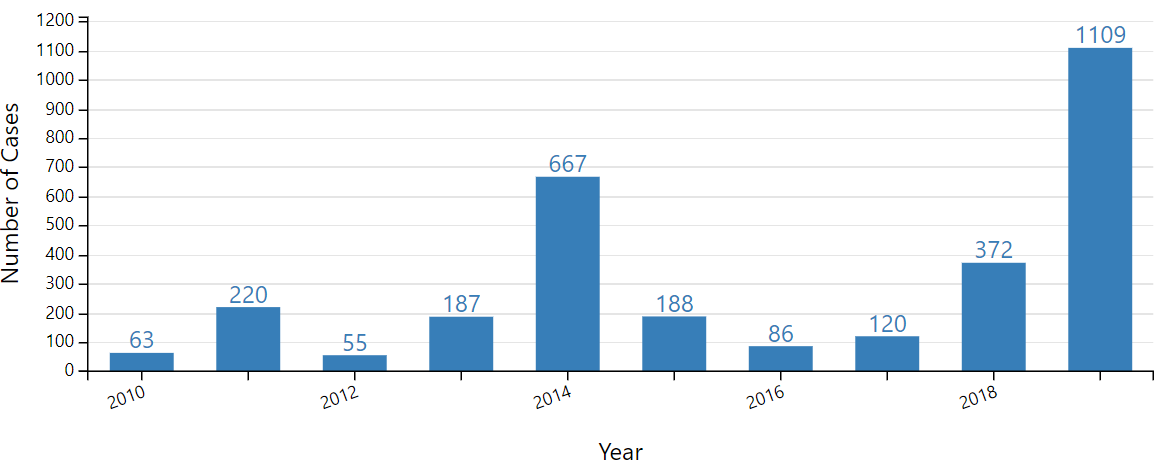 Engineering Design Process
Request an appointment
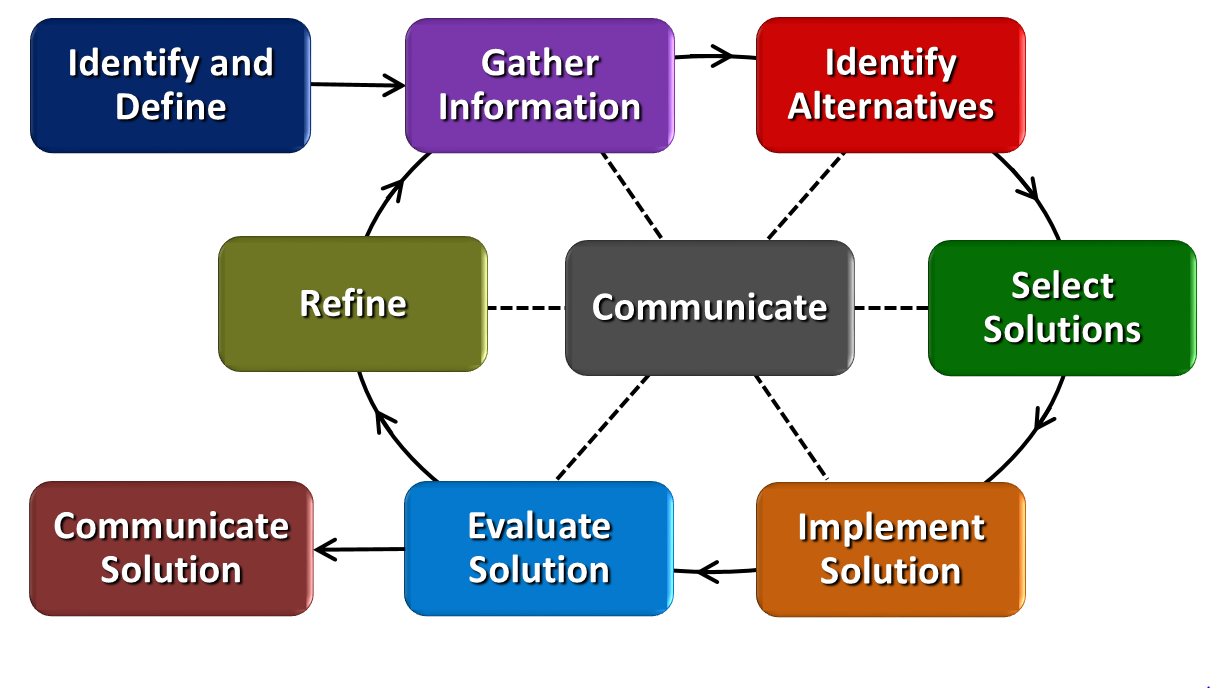 Insights from human intuition are used to help computer algorithms detect vulnerabilities in web applications where code can be injected.
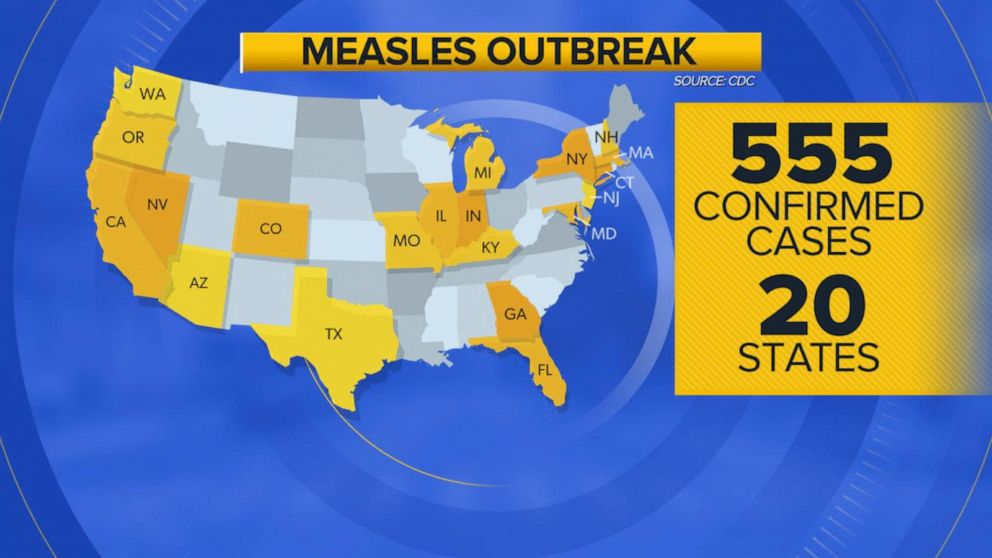 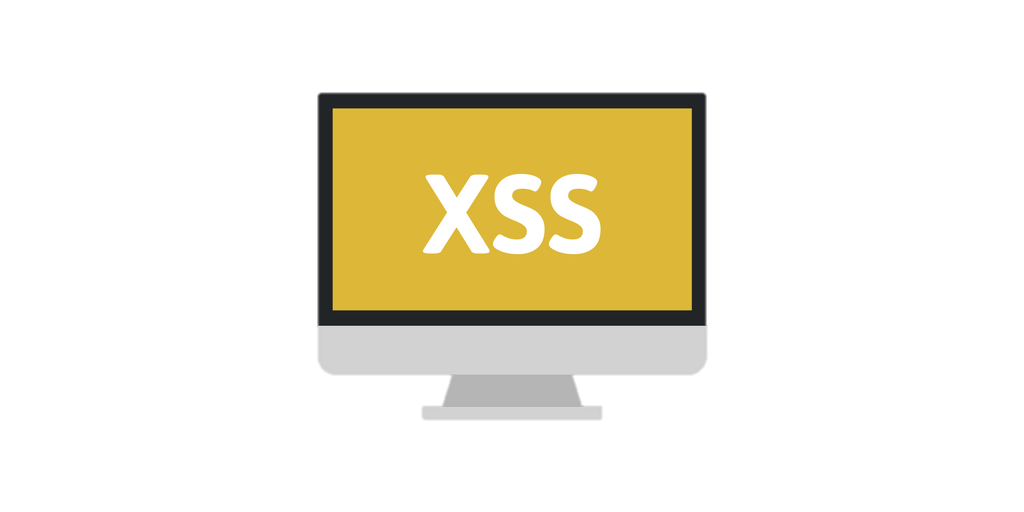 Measles cases by year.
Injected code displayed pop-up boxes with the message “XSS”
View 
appointment requests
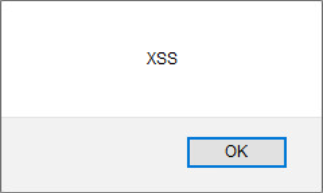